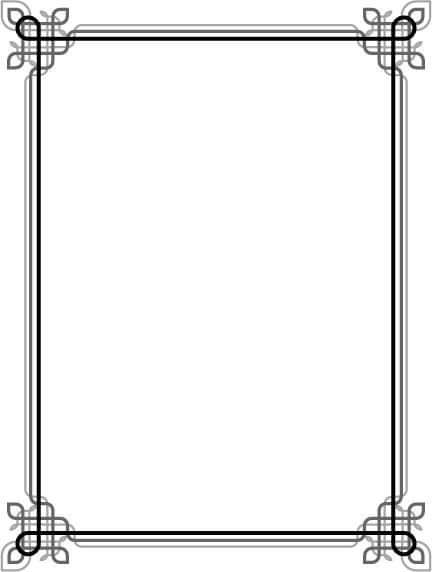 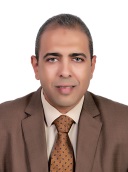 استاذ دكتور/ وائل محمد يوسف السيد
استاذ دكتور بقسم هندسة التخطيط العمراني
29
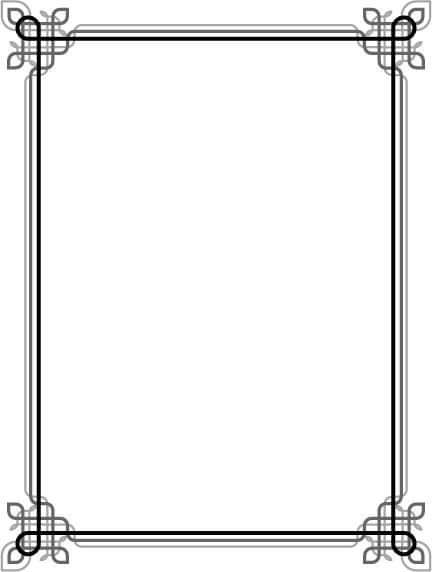 30